Добрый день!
[Speaker Notes: Оригинальные шаблоны для презентаций: https://presentation-creation.ru/powerpoint-templates.html 
Бесплатно и без регистрации.]
Дополни предложения
Сегодня  на урок русского языка я пришел…
1
На уроке я бы хотел узнать…
2
4
От урока я жду…
3
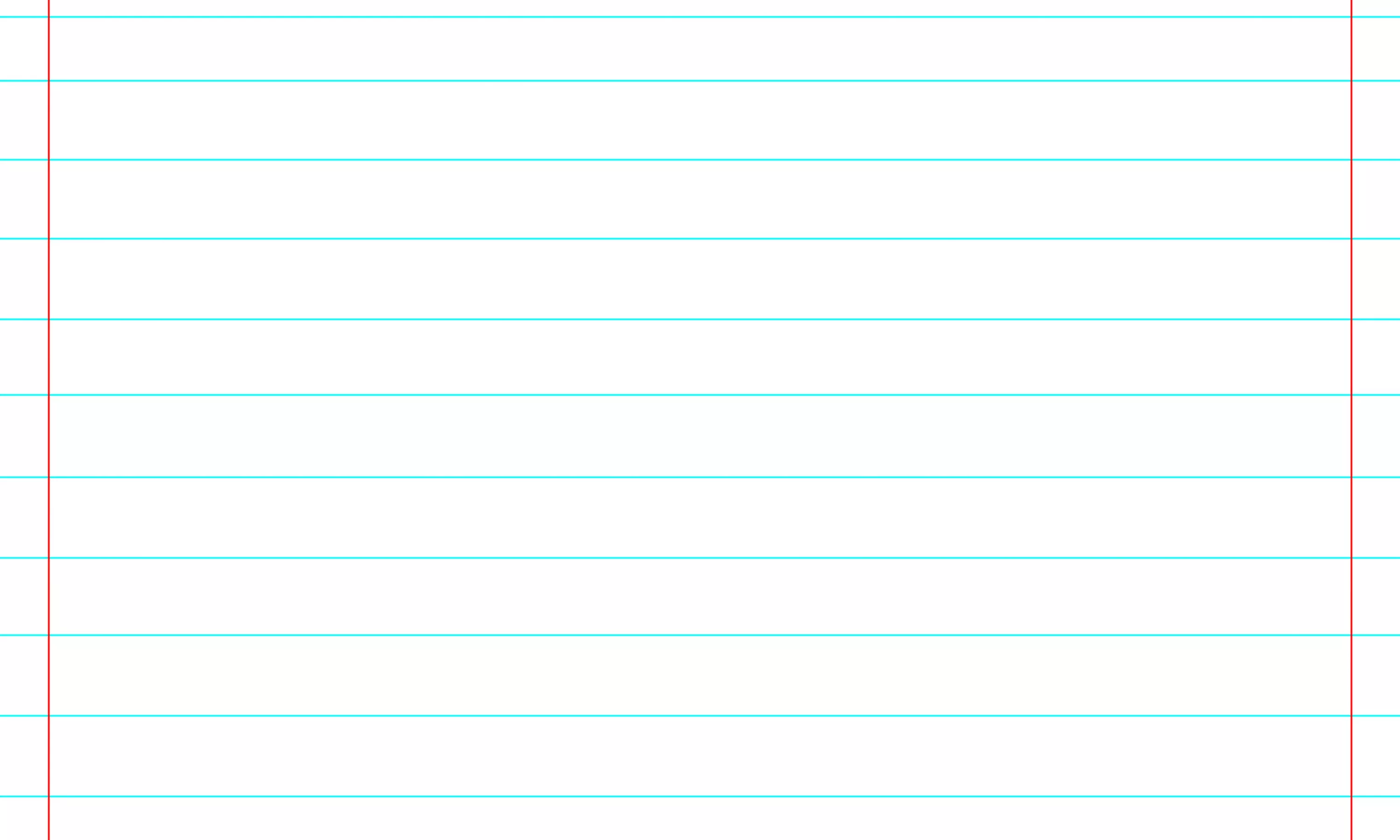 Второе февраля.Классная  работа.
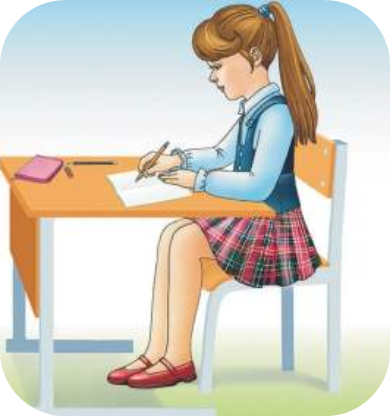 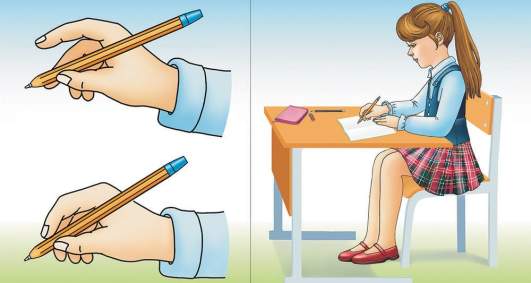 Сижу  правильно, пишу  красиво!
Найди пару
Г
Ш
П
З
Б
В
Д
Ж
Т
С
Ф
К
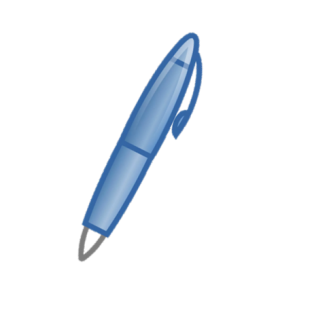 Правописание  слов с  парным  по глухости -  звонкости  согласным  звуком   на  конце слова или  перед  согласным
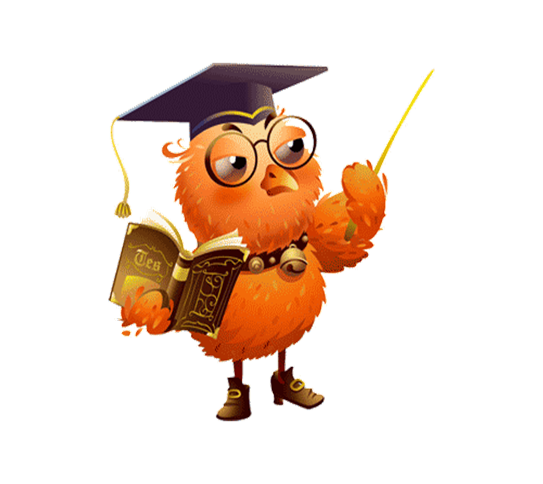 Словарная  работа
З
В
А
Д
О
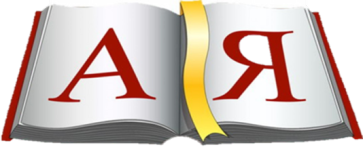 Заво́д
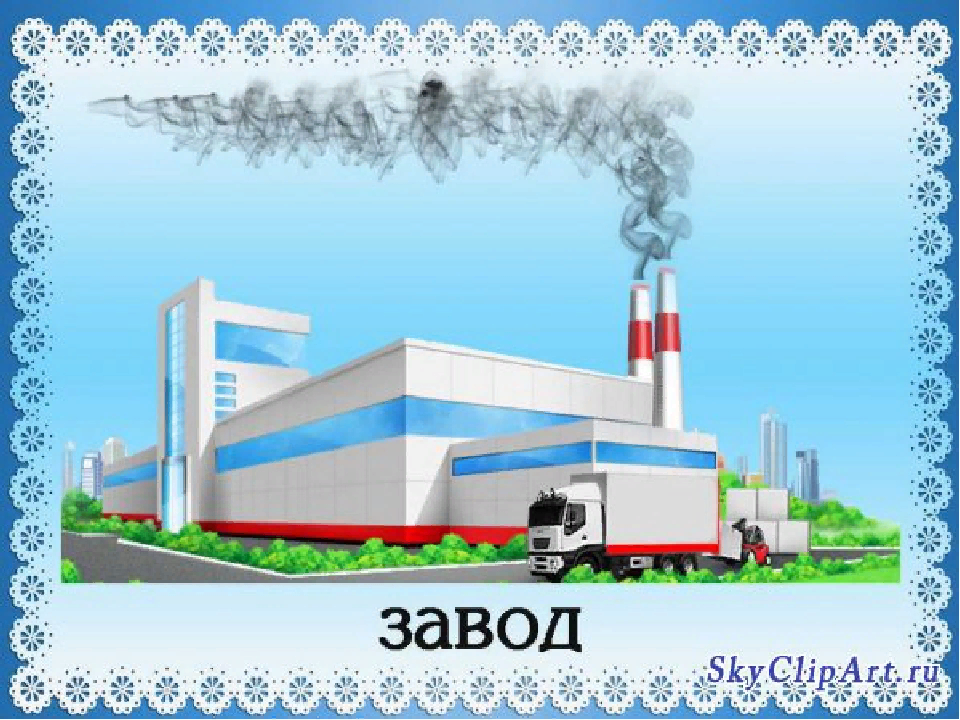 Способы  проверки  парных  согласных
Звук  согласный  проверяй,  рядом  гласный  подставляй!
Звук  согласный  проверяй,  рядом  [н]  подставляй!
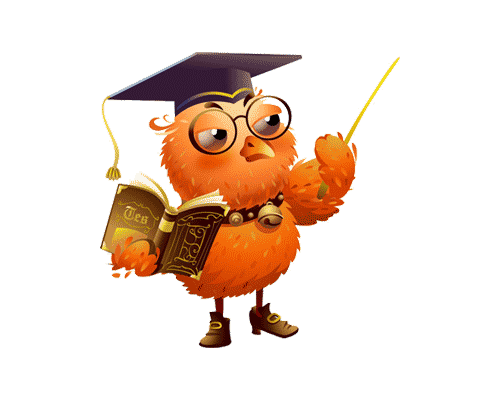 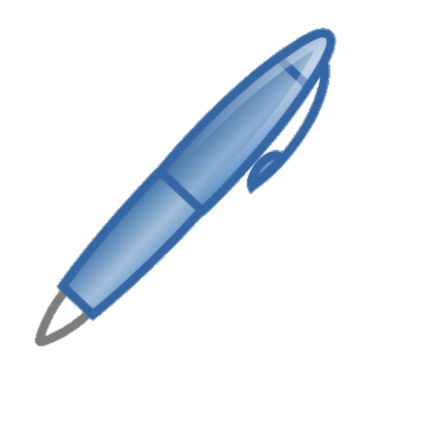 Работа по учебнику. Стр.28, упр.49.
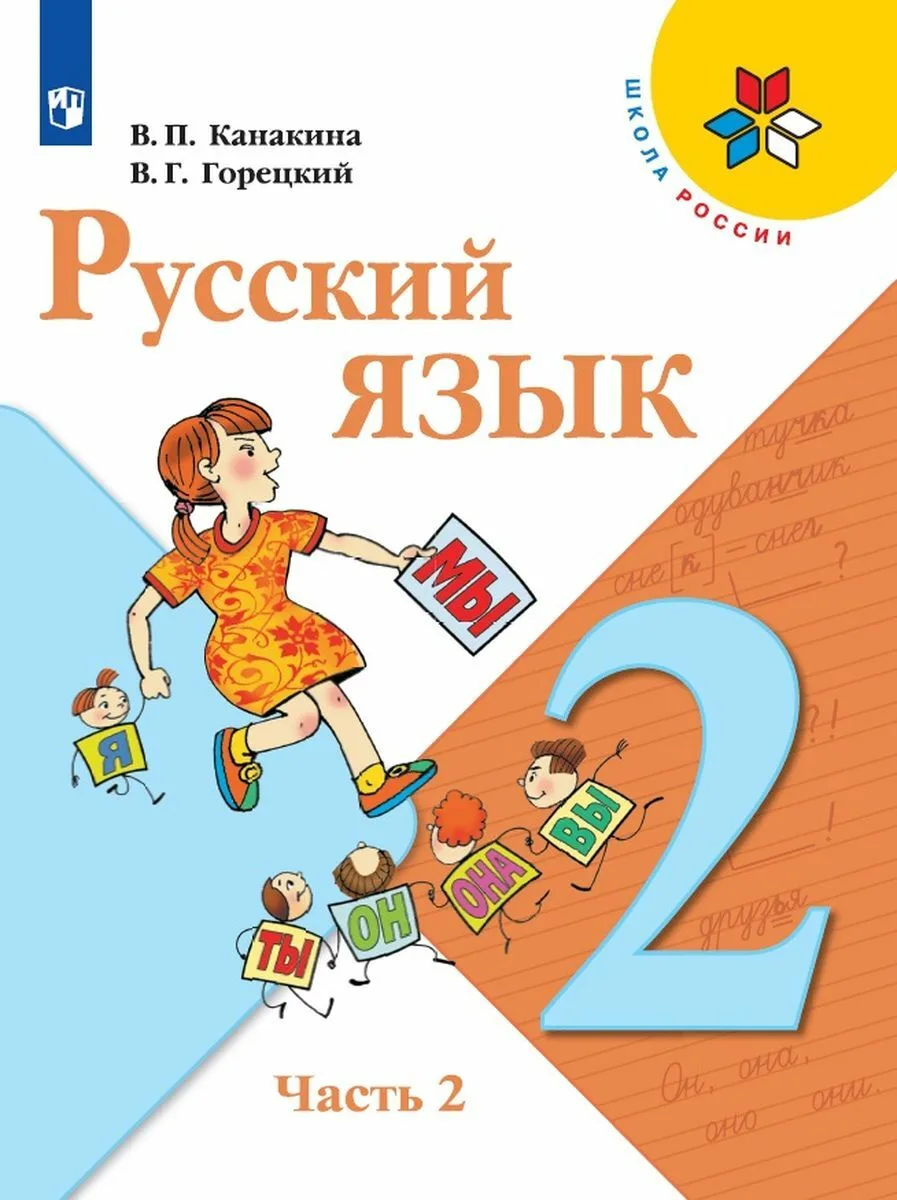 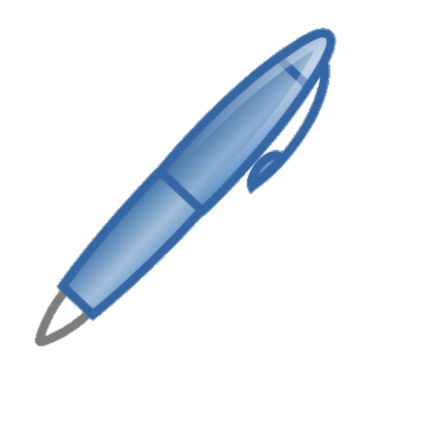 Он большой, как мяч футбольный!
Если спелый – все довольны!
Так приятен он на вкус!
Что это?
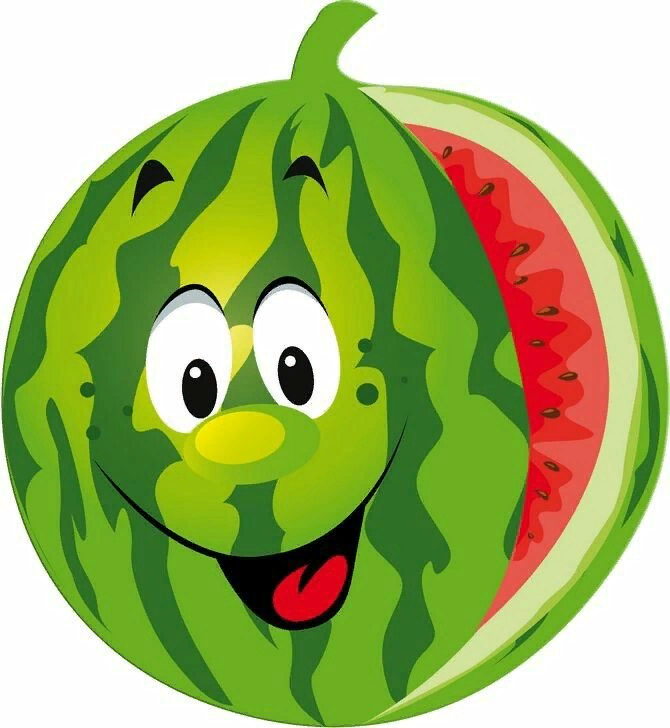 Шляпка большая
На ноге сидит,
В дождик вырастает,
Хоть совсем не гриб.
Я его беру с собой,
Не нужна мне шляпа,
Разверну над головой,
Если дождь закапал.
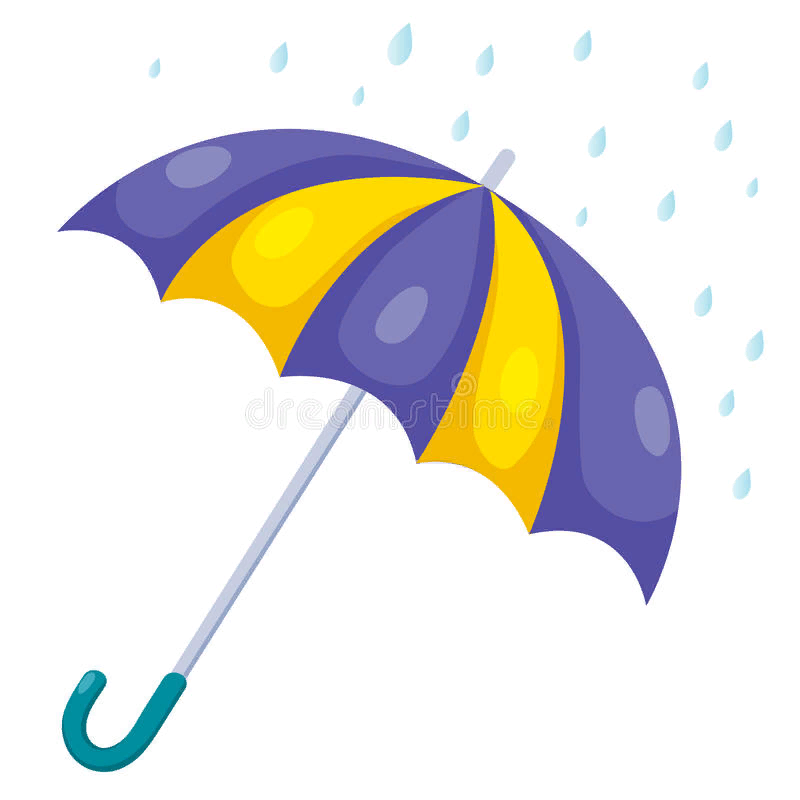 Ночью он совсем не спит,
Дом от мышек сторожит,
Молоко из миски пьет,
Ну конечно это …
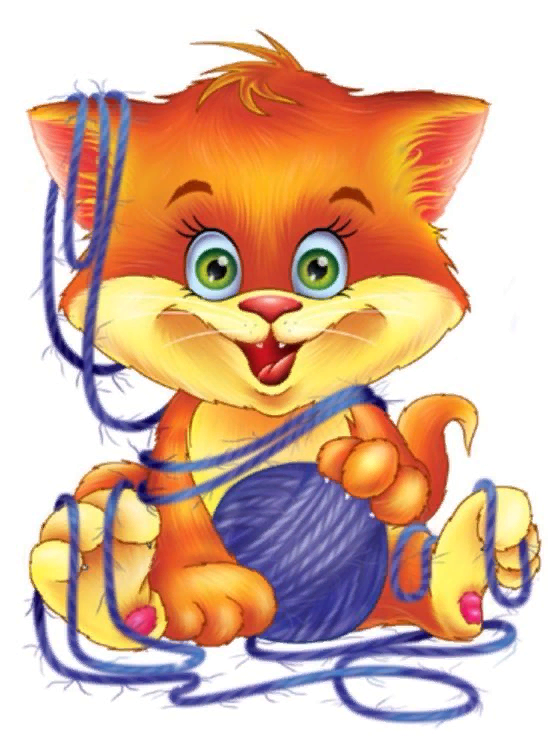 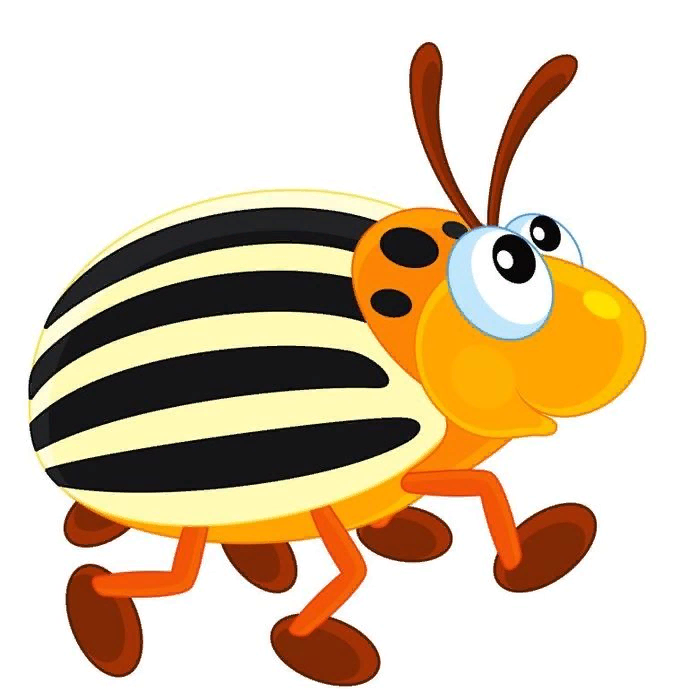 Его поймал я на цветке,
Зажал, как следует в руке.
Жужжит он: «Попрошу без рук,
Я – ж – ж – не ж – железный, я ж – же – ж – …
Дружбу водит лишь с лисой,
Этот зверь сердитый, злой.
Он зубами щёлк да щелк,
Очень страшный серый …
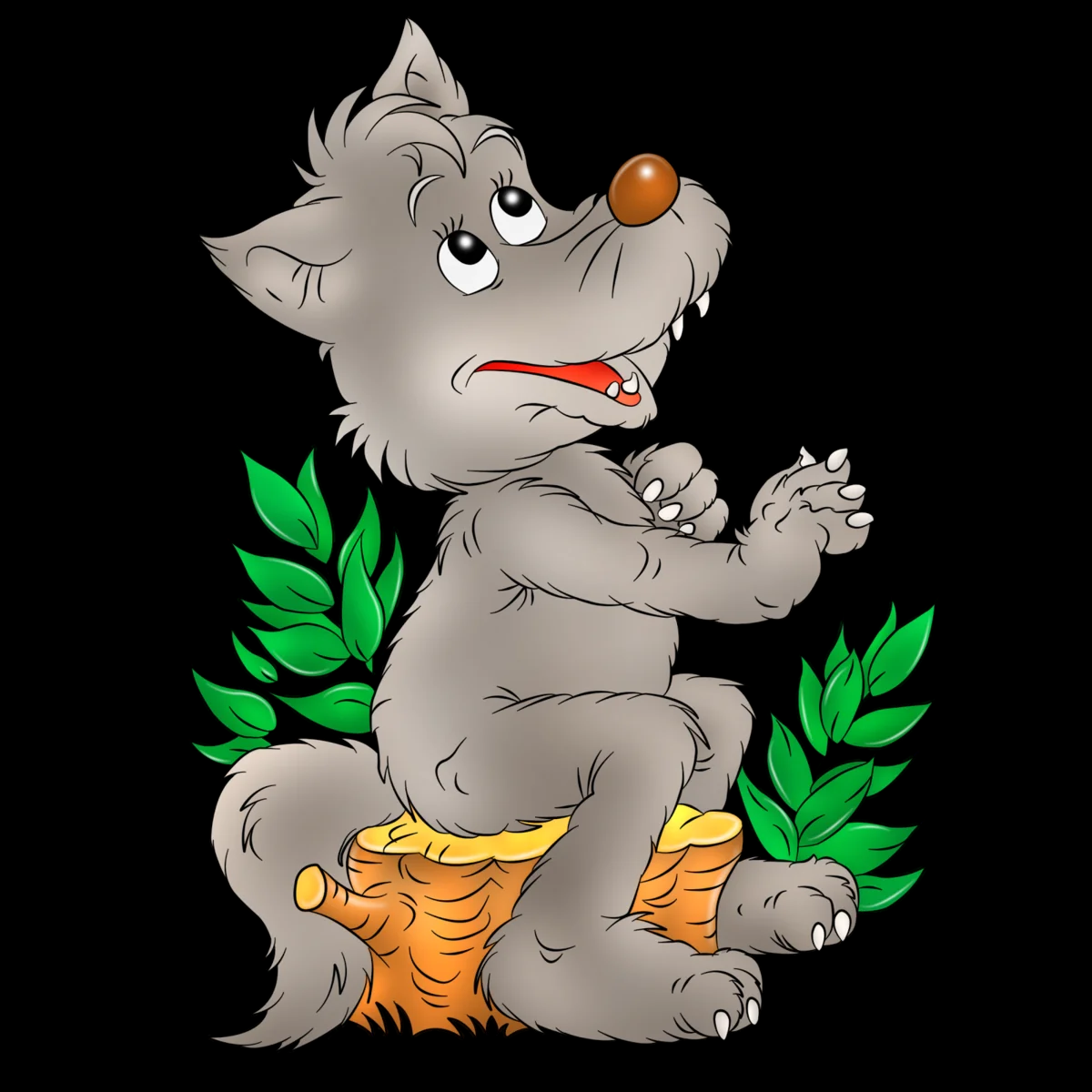 Черный Ивашка
Деревянная рубашка,
Где носом ведет,
Там заметку кладет.
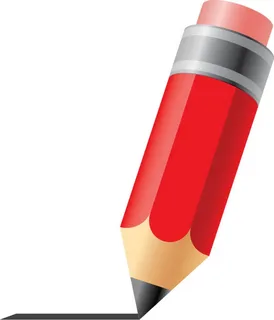 Проверь
Б,З, З,Т, К,Т, Ж,К, В, К,  К,Ш
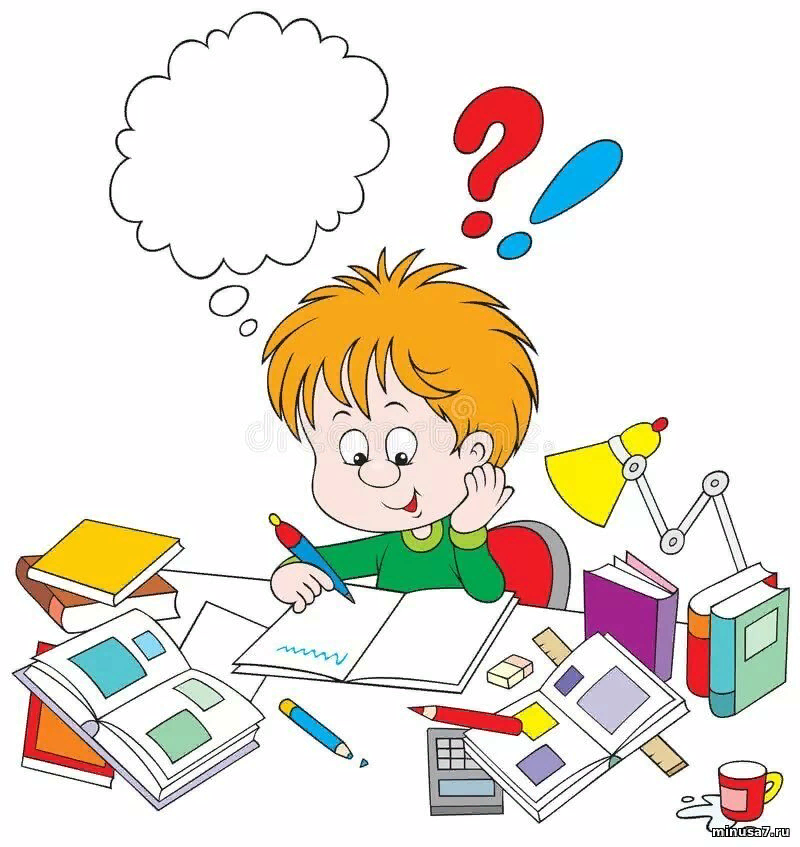 Сегодня на уроке главным для меня было … 
 На уроке я работал …..
Для меня было трудным…
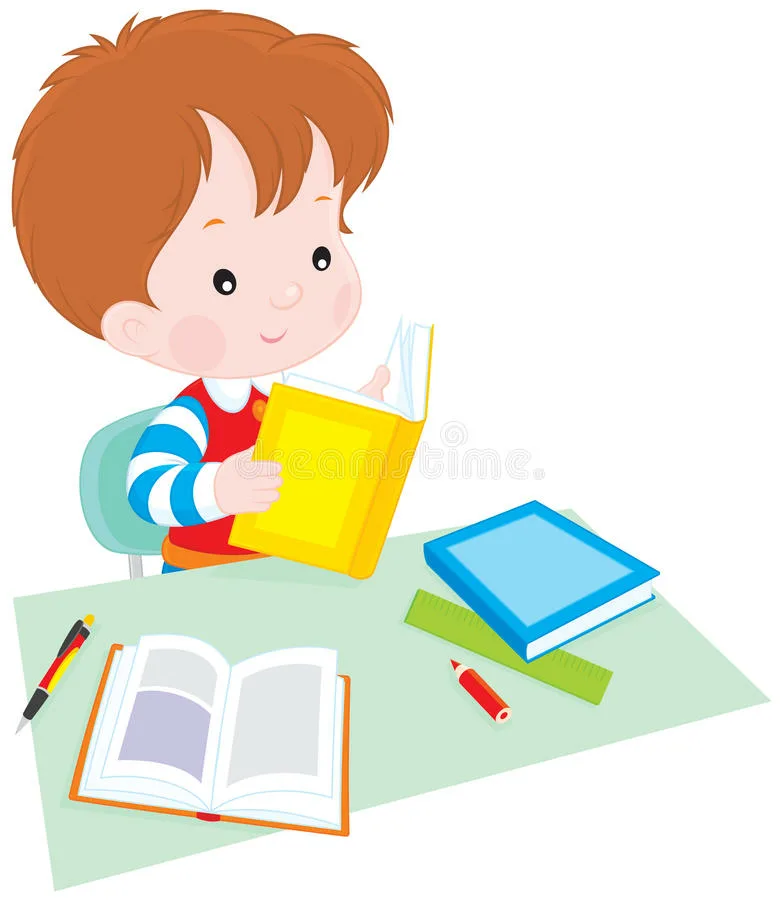 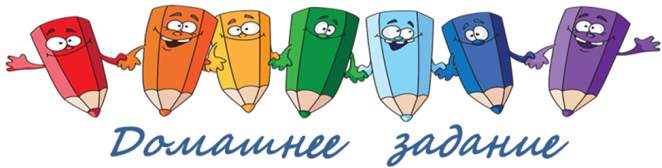 Выполнить на с. 28  упр. 47
Благодарю  за  работу  на  уроке!